ATIVIDADES COM FOCO NO ACOMPANHAMENTO DAS APRENDIZAGENS
Atividade de Geografia – 9º Ano
Integração mundial e suas interpretações: globalização e mundialização

HABILIDADE:

(EF09GE05) Analisar fatos e situações para compreender a integração mundial (econômica,
política e cultural), comparando as diferentes interpretações: globalização e mundialização.
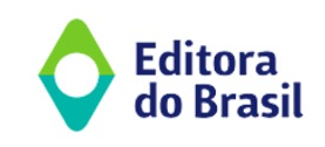 Atividade de Geografia – 9º Ano
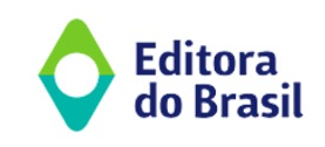 Atividade de Geografia – 9º Ano
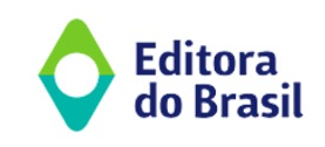 Atividade de Geografia – 9º Ano
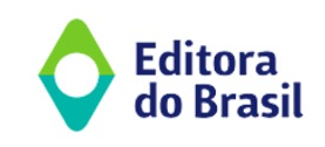 Atividade de Geografia – 9º Ano
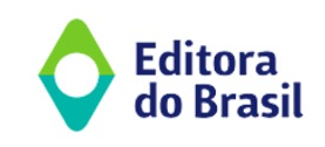